Found Object Reliquary
Reliquary
A receptacle for keeping or displaying a scared relic(something that has survived the passage of time)
Use of reliquaries became important to Christian religions.
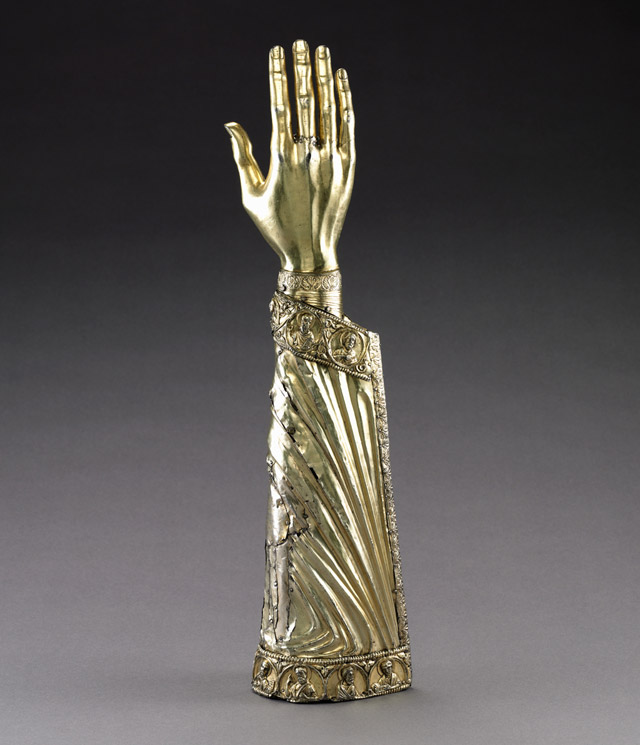 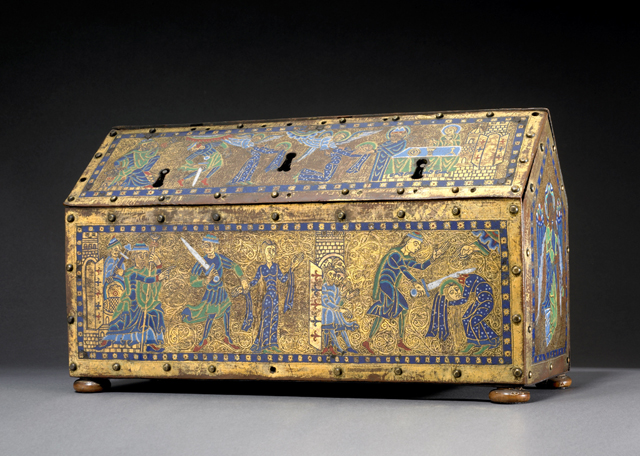 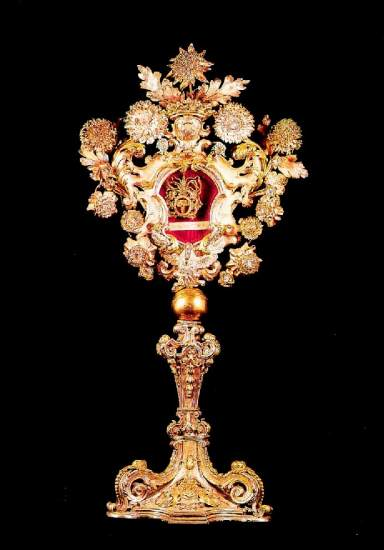 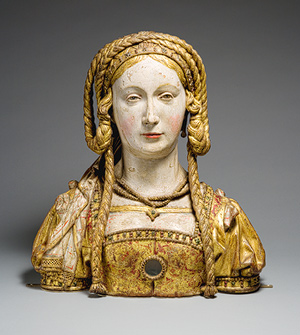 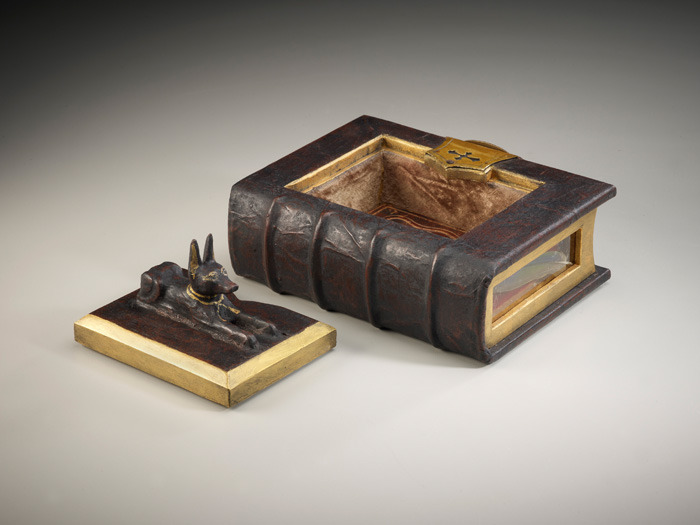 Daniel Essig
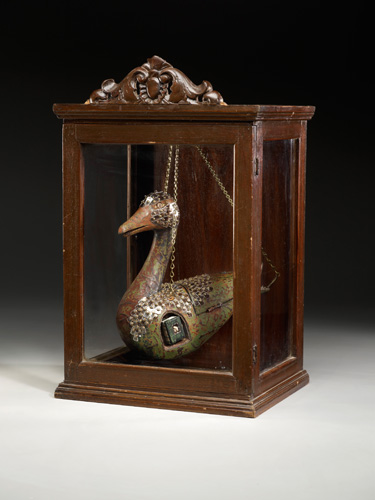 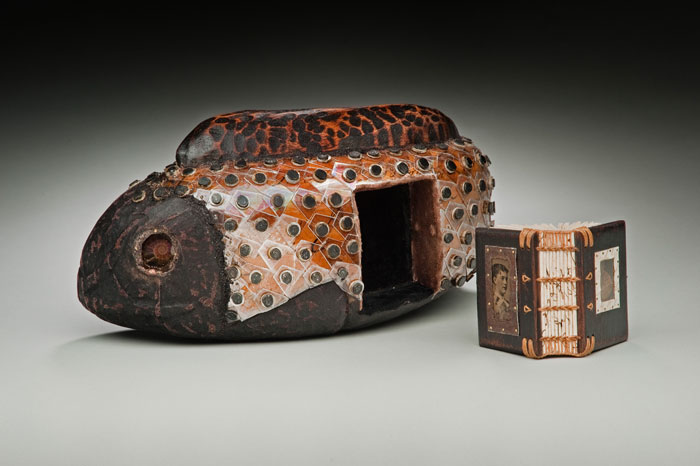 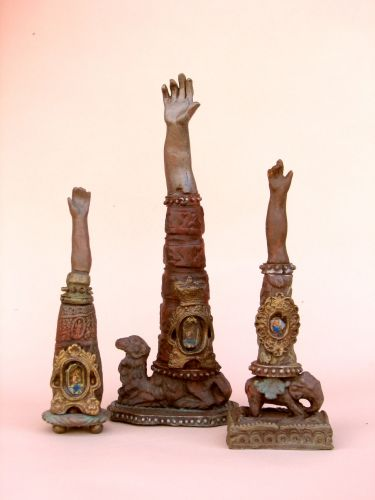 John Hodge
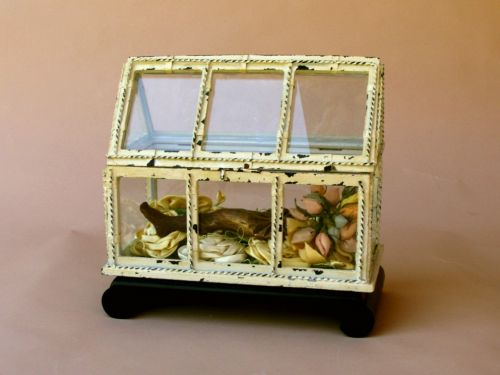 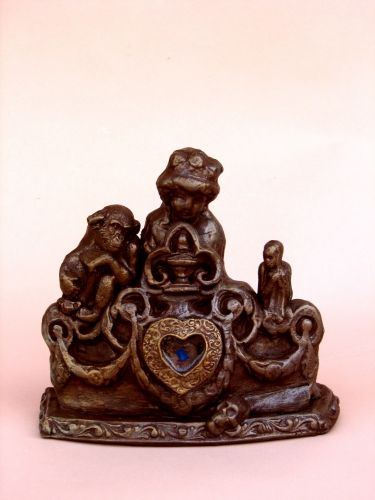